Taxes in Finland
Keywords
Taxes — payments you must make to the government to finance welfare services. 
Withholding rate — the part of your wages that your employer withholds from your pay, and sends on to the Finnish Tax Administration.

Finnish Tax Administration — the organisation that gathers the payments andgives advice on tax questions.
2
17.5.2016
Keywords (continued)
Pre-completed tax return — a report withinformation on your income and deductionsduring the year.

Tax decision — the result of the calculation of your income, tax, and deductions for the year. You may get money back (a refund), or you may have to pay more (back taxes).

Earned income — your pay, wages, salary etc.

Progressive taxation — the rule that makes the tax rate higher when the income is higher.
3
17.5.2016
How is the money used?
With tax money, Finland pays for:
health care and medical care 
schools 
children's daycare 
higher education
national defence 
facilities for sports, arts and hobbies.
4
17.5.2016
You are a taxpayer, too:
When you buy something, prices include Value-Added-Tax (VAT).
You pay income tax when you work and get paid. 
You also pay income tax for:  
Students' grant income 
Pension income 
Unemployment allowance 
Business income.  
If you get rental income and if you get dividends, you pay income tax on capital income.

p
[Speaker Notes: Makeisvero: Verotuksella pyritään ohjaamaan kuluttajien käyttäytymistä. Ylimääräisellä verolla halutaan vähentää tuotteen ostamista ja samalla kerätä lisää verotuloja. Muita kulutusta ohjaavia veroja: Alkoholivero, tupakkavero, polttoainevero]
Tax Calendar
You get income during the year, and part of it  is paid in (tax withholding).
January: You get a new tax card.
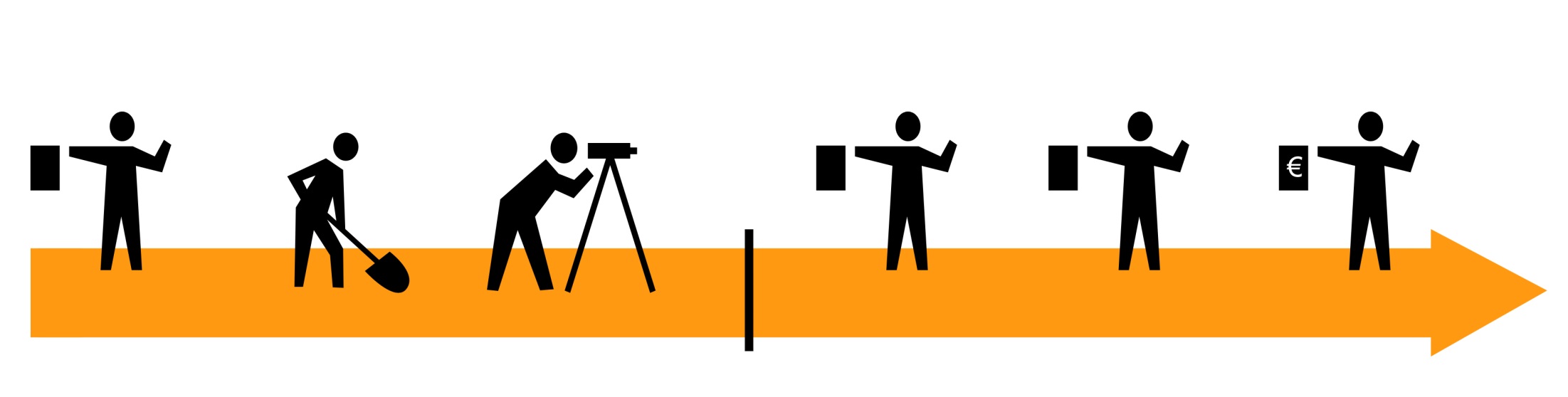 2016
2017
April: 
You get a Pre-completed 
tax return – check it and make corrections, if necessary.
September and October: 
You get a new Tax Decision if you made corrections
in April.
December: 
You may get a refund  OR you may have to pay back taxes.
6
17.5.2016
Tax cards
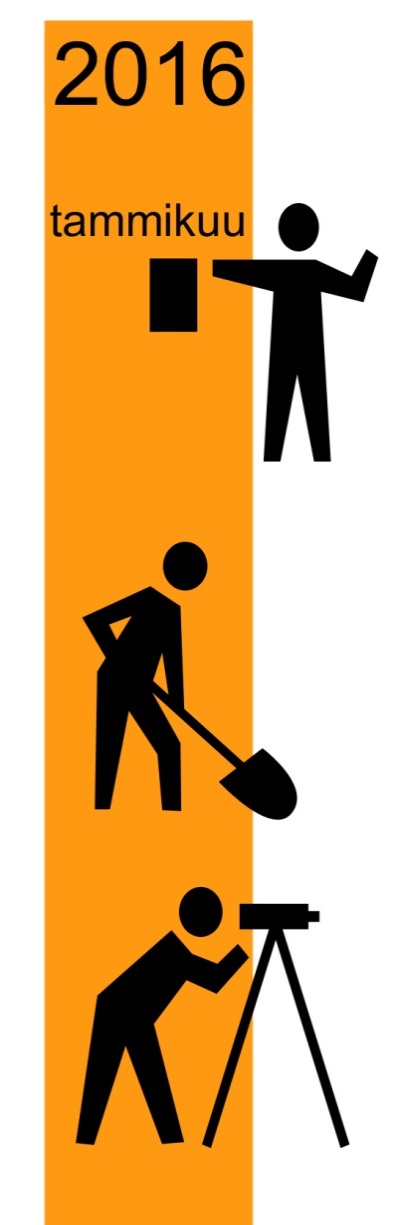 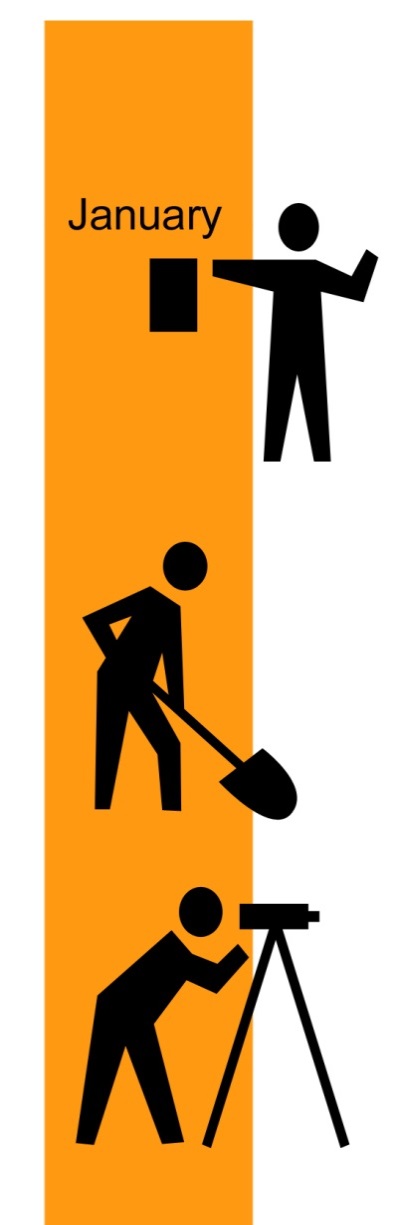 2016
Everyone must have a tax card (for receiving wages or other income). 

It has the withholding rate printed on it. This tells your employerhow much to withhold.

Your get a new tax cardsent to you every yearin January.
7
17.5.2016
Tax cards (continued)
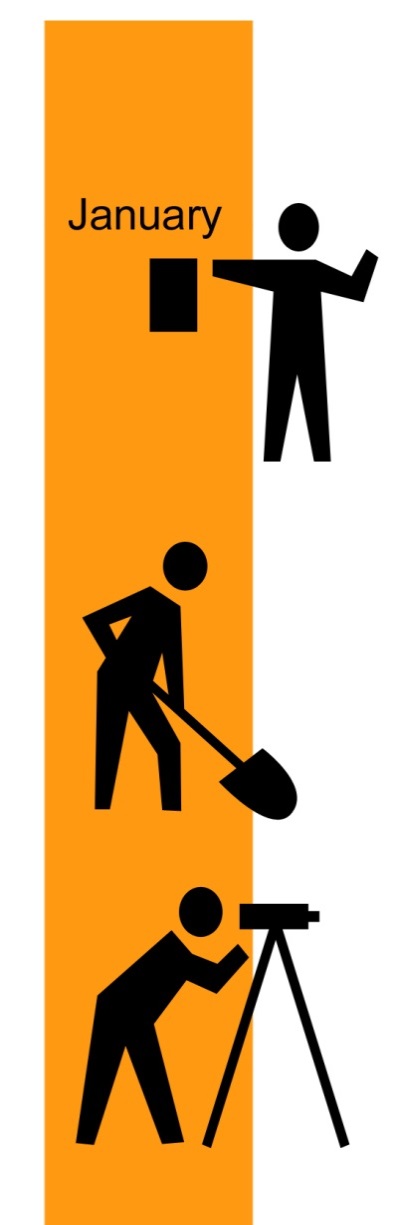 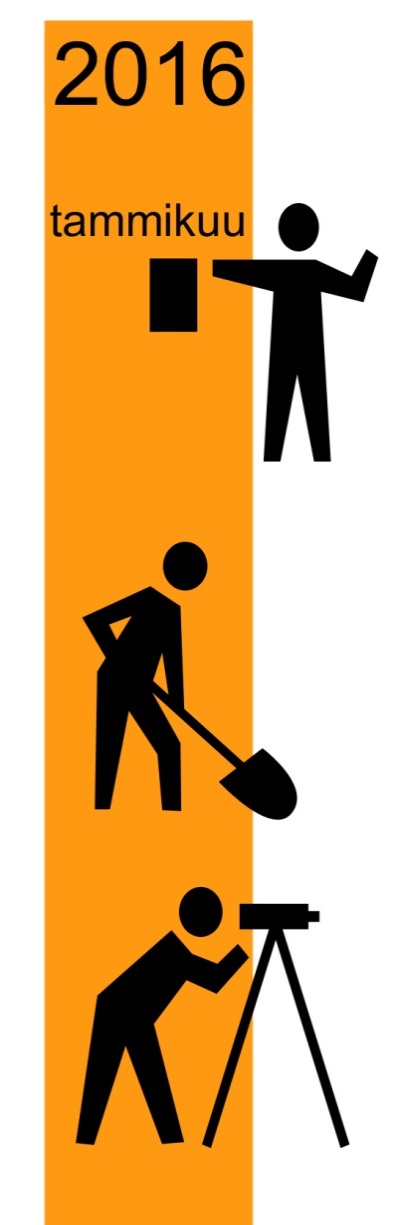 2016
Ask for a new tax card if  your income changesduring the year.
Tax Card Online (tax.fi/taxcard)
Telephone Service on 029 497 000.
Visit any Tax Office.
8
17.5.2016
The tax card looks like this:
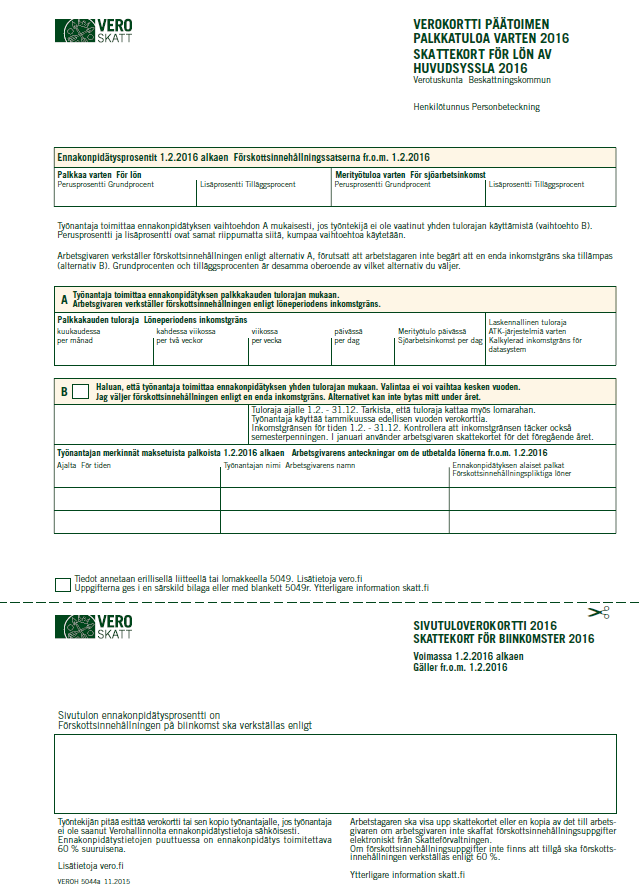 If your wages arehigher than your income limit,  your employer must withhold this much.
The withholding rate 
= how much  money your employer withholds.
If you have a second job or jobs, you need this partof the tax card.
9
17.5.2016
Pre-completed tax return
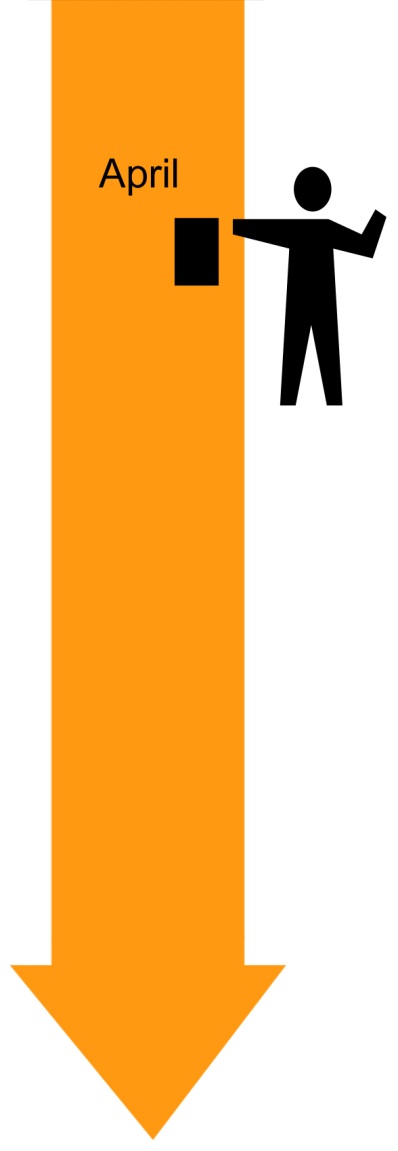 2017
You get a pre-completed tax return every year, in spring.  We send it by post.

It shows your incomeand deductionsas we know them. 

It also shows a first calculation of your taxes for the year:will  you get a refund, or will  you have to pay more.
10
17.5.2016
Pre-completed tax return
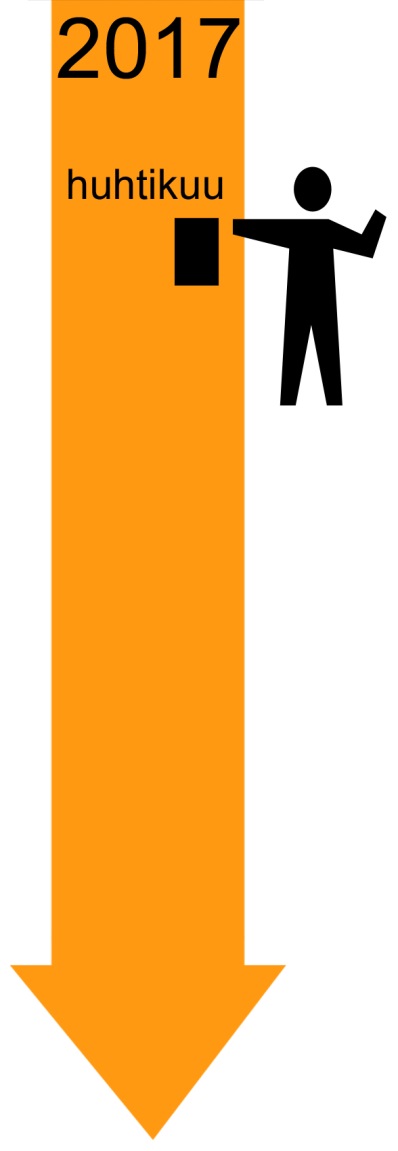 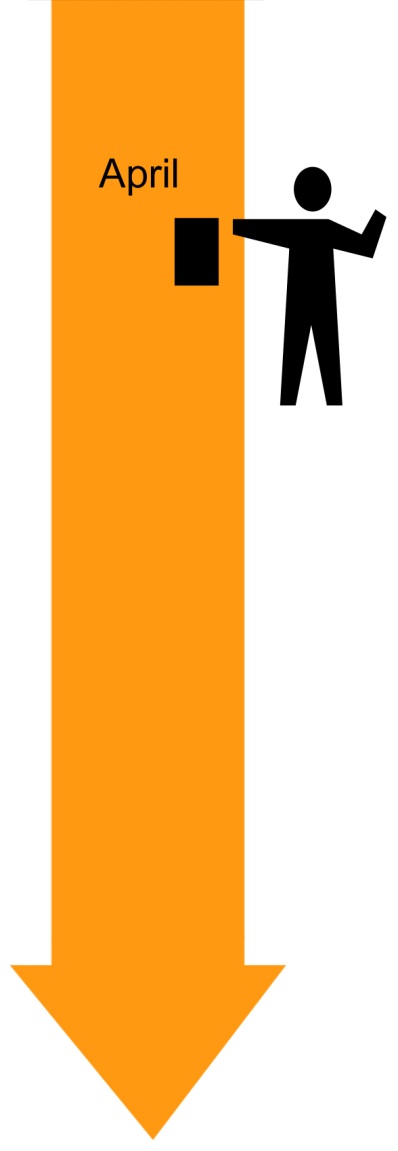 2017
You must check the information.

If any of the details are wrong, make corrections and sendthem to us.

If the information is correct, you don't have to do anything.
11
17.5.2016
The return looks like this:
Your last datefor corrections.
Pre-completedamounts
Fill in the white columns if you makecorrections.
12
17.5.2016
Tax Return on the Web
Log in to make corrections
Tax Return on the Web (vero.fi/veroilmoitus)
The last date to make correctionsis the date printed on your paper return form.

Run the Demo version to practice
Demo
13
17.5.2016
Tax decision
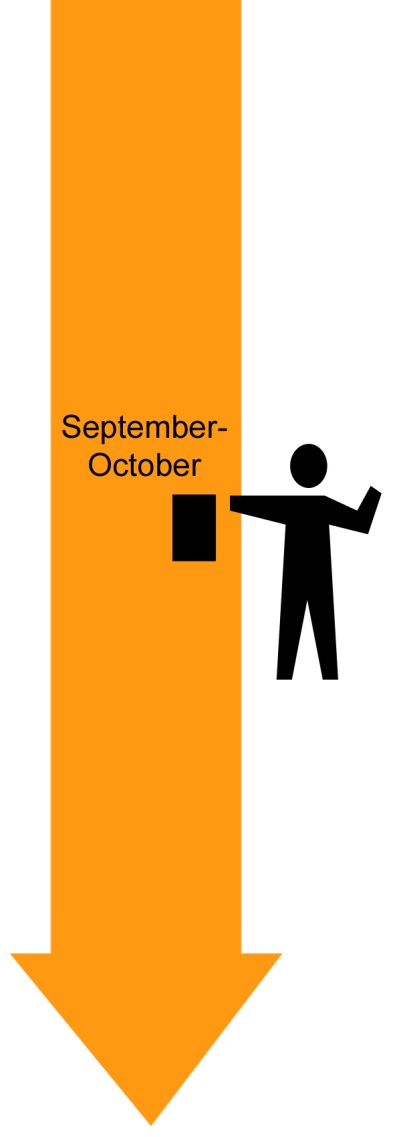 2017
The Pre-completed tax return is enclosed with a Tax decision (first version). 
If there is no need to make corrections, the first version becomes the final version.
If you make corrections, a new Tax decisionis sent to you in the autumn.

Tax decision shows you: will you getmoney back, or will you have to pay more.

Keep the papers.
14
17.5.2016
About Refunds and Back Taxes
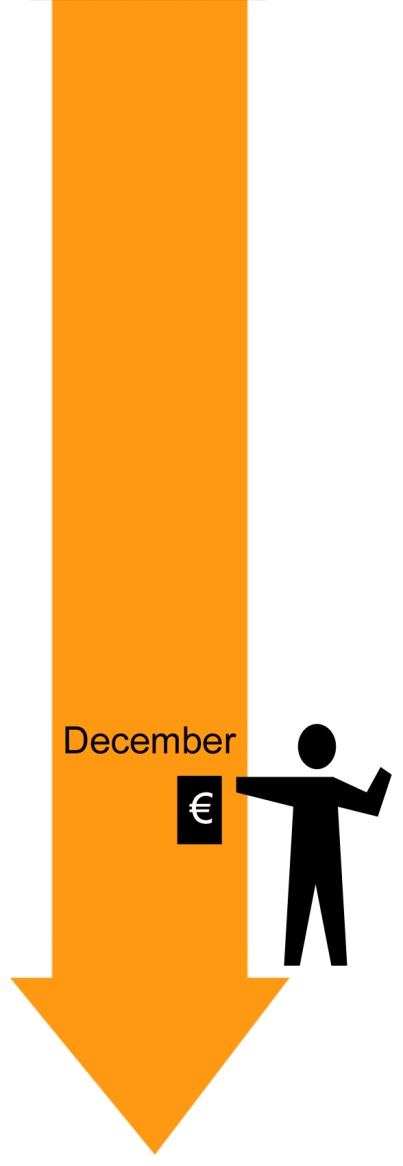 2017
If you overpaid tax during the year, you will receive a refund in Decemberthe following year.
Make an online bank account numbernotice for refunds (vero.fi/tilinumero)
If you paid too little, you must pay more in December the following year (back tax).
The bank transfer formsare sent to you together withyour Tax decision.
15
17.5.2016
Taxes can be reduced by deductions
You may ask for deductionswhich reduce the taxyou have to pay.

Some deductions are automatically calculated by the Tax Office.
16
17.5.2016
Taxes can be reduced by deductions
Travel expenses give you a deduction, but you must ask for it. 

We recommend that you inform us about your deductions. Do this when you check your tax return or ask for a new tax card.
More about deductions (www.tax.fi)
17
17.5.2016